Муниципальное бюджетное дошкольное образовательное
учреждение город Новосибирск «Детский сад №46 «Зоренька»

Тема:
«Нетрадиционные  формы работы с детьми по организации занятий по РЭМП
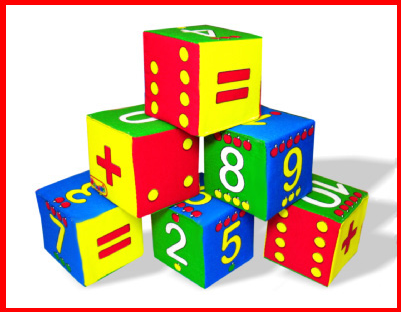 Старший воспитатель:Мельникова Ольга Валерьевна
Высшая квалификационная категория
2025 г.
Для чего нужна математика в ДОУ?
Методика формирования элементарных математических представлений в системе педагогических наук призвана оказать помощь в подготовке детей дошкольного возраста к восприятию и усвоению математики – одного из важнейших учебных предметов в школе, способствовать воспитанию всесторонне развитой личности .
Программа по математике направлена на  развитие и формирование математических представлений и способностей,  а также:
логического мышления, 
умственной активности, 
смекалки, т. е. умения делать простейшие обобщения, сравнения, выводы, доказывать правильность тех или иных суждений, пользоваться грамматически правильными оборотами речи .
Из каких разделов состоит математика в ДОУ?
Согласно большинству учебных программ, работа в каждой возрастной группе по математическому развитию состоит из пяти разделов: 
1. «Количество и счет», 
2. «Величина», 
3. «Геометрические фигуры», 
4. «Ориентировка в пространстве», 
5. «Ориентировка во времени».
Проблема в усвоении 
математических знаний
Кардинальные реформы в нашем обществе повлияли на систему образования в целом и систему развития элементарных математических представлений у дошкольников в частности.
Известно, что многие дети испытывают затруднения при усвоении математических знаний.
Причин этому много.
Однако из них, пожалуй, наиболее серьезная, состоит в том, что они быстро теряют интерес к самому предмету – математике, поэтому наиболее актуально в работе педагога стоит проблема сделать занятия занимательными, подобрать разнообразный дидактический материал, развивающий активность и сообразительность детей, путем использования нетрадиционных форм обучения.
Принципы
В основе методики обучения математическим знаниям лежат обще-дидактические принципы: 
систематичность, 
последовательность, 
постепенность, 
индивидуальный подход,
 научность, 
доступность,
 коррекционная направленность, 
непрерывное повторение материала.
Формы работы
Занятия;
 Игра, как важное средство умственного воспитания ребенка, где умственная активность связана с работой всех психических процессов
 Игры-соревнования
 КВН
 Театрализованные игры
 Сюжетно-ролевые игры
 Консультации
 Игры по взаимообучению
 Аукционы
 Игры-сомнения
 Игры-путешествия, сказки, диалоги
 Игры типа «Поле чудес»
 Игры-викторины
Методы работы
Использование различных видов занимательного материала;
  Моделирование ситуаций с применением дидактического материала;
 Тренинги с детьми по данной теме
 Метод системного анализа
 Метод сравнительного анализа
 Метод моделирования и конструирования
 Метод вопросов
 Решение логических задач
 Метод экспериментирования и опытов
 Метод проектирования
предметно-развивающая среда в группе
-  Организация математического уголка;
 -  «Математическая игротека» (дидактические, развивающие игры);
 -  Набор учебно-игровых материалов, постоянно обновляющихся, обогащающих 
    развивающую среду;
 -  Создание в группе полифункционального панно, привлекающего внимание детей и 
 вызывающего желание действовать;
 -  Информационный уголок для родителей.
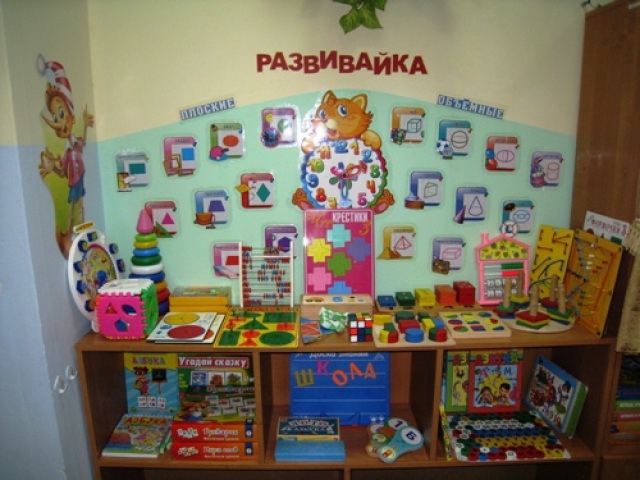 Все психологические новообразования берут начало в игре
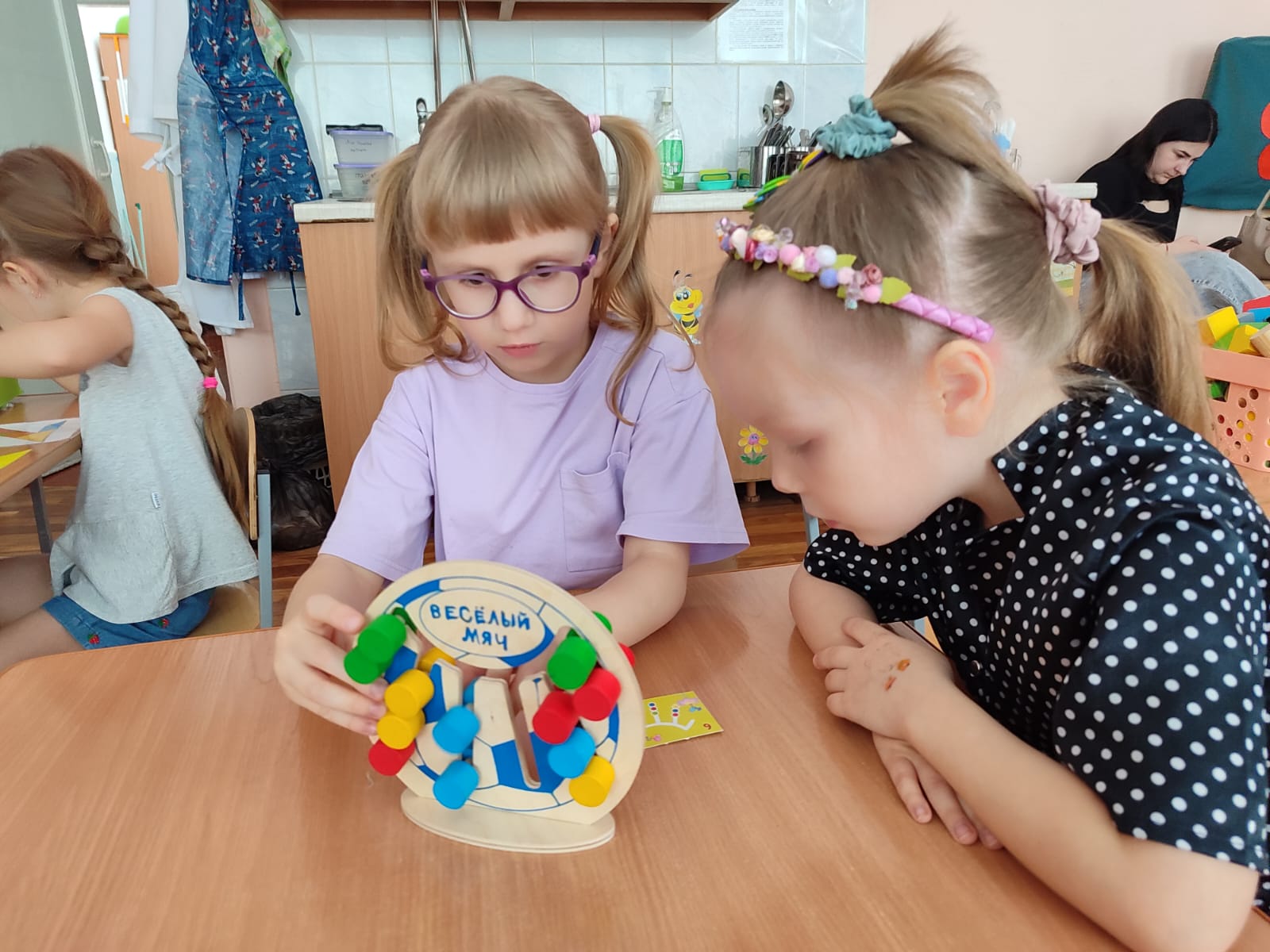 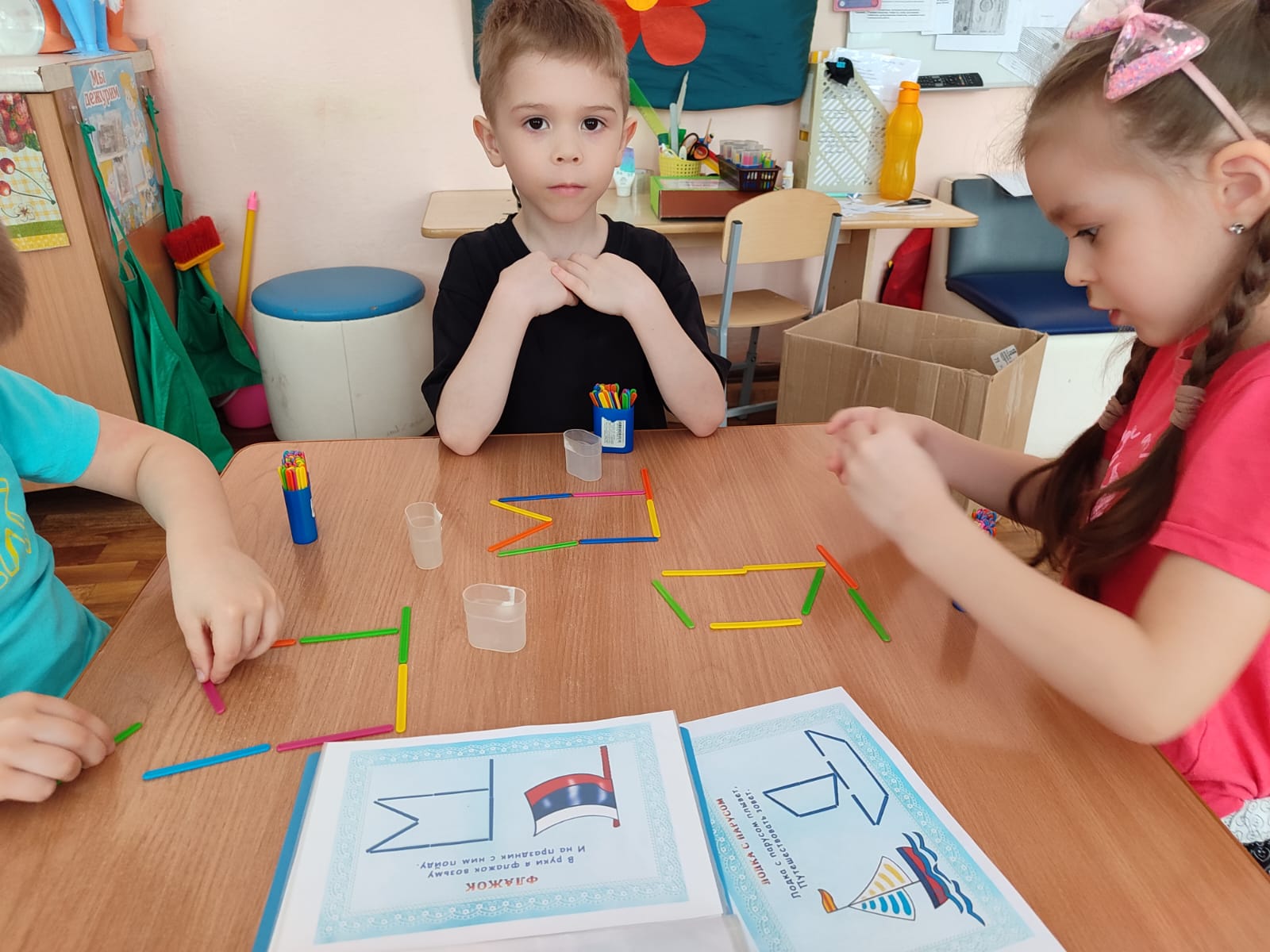 Вывод
Таким образом, обучение детей элементарным математических представлениям с использованием занимательного материала подготавливает хорошую основу для дальнейшего обучения по развивающим технологиям и обеспечивает преемственность дошкольных учреждений и школы.
      Мы стараемся создать ребенку условия для проявления активности.
      Совместная деятельность, в том числе и игровая, взрослого и ребенка только тогда интересна для малыша, когда он чувствует во взрослом заинтересованного партнера.
       Главный показатель успешности детей в усвоении знаний и умений, а в других видах деятельности их положительное отношение к предлагаемой работе, желание вернуться к ней через некоторое время.
Информационные  ресурсы:
1.  Белошистая А.В. Формирование и развитие математических способностей дошкольников. Гуманит. Изд. Центр ВЛАДОС, 2003
Богуславская З.М., Смирнова Е.О. Развивающие игры для детей дошкольного возраста: книга для воспитателя детского сада. М.: 
3. Просвещение, 1991.
4.  Волина В. Праздник числа. Занимательная математика для детей. Москва: Знание, 1993.
5.  Еланская З.А. Активизация познавательной деятельности // Начальная школа. – 2001. - №6
6.  Михайлова З.А. Игровые занимательные задачи для дошкольников: книга для воспитателей д/с. – 2-е изд. дораб. – М.: Просвещение, 1990.
7.  Полякова М., Михайлова З., Сумина И., Чеплашкина И. Первые шаги в математику. // Дошкольное воспитание. – 2004. - №12
8.  Смоленцева А.А. Сюжетно-дидактические игры с математическим содержанием: книга для воспитателей детского сада. – М.: Просвещение, 1987.
9.  Михайлова З.А. «Математика то 3 до 7 лет» Иоффе З.М. С-Петербург Издательство «Акцидент» 1997 г.
10. Журналы «Дошкольное воспитание» 2007 г., 2008 г., 2009 г.
11. Официальный сайт «Дошкольный возраст» http://doshvozrast.ru/
12. Официальный сайт «Обруч» http://www.obruch.ru/
13. Официальный сайт «Наши дети» http://www.nachideti.ru/